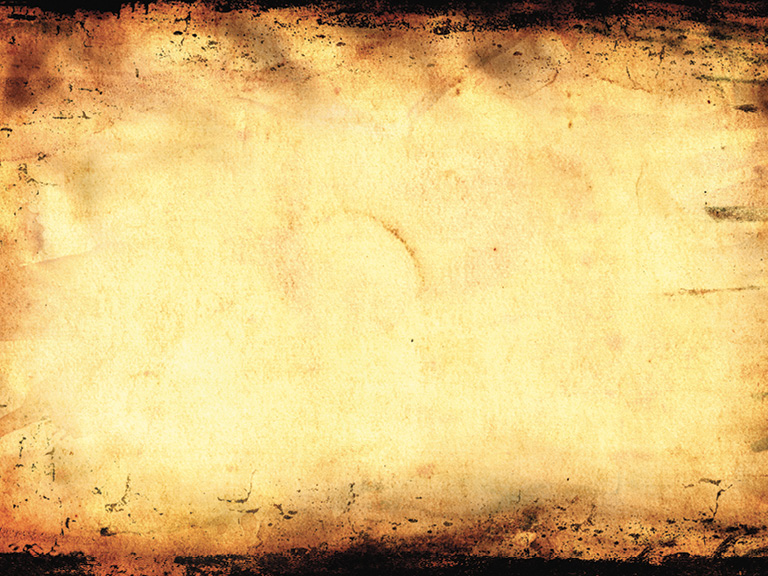 God Offers Spiritual Traction When We Remember Him
Malachi 3:7-12
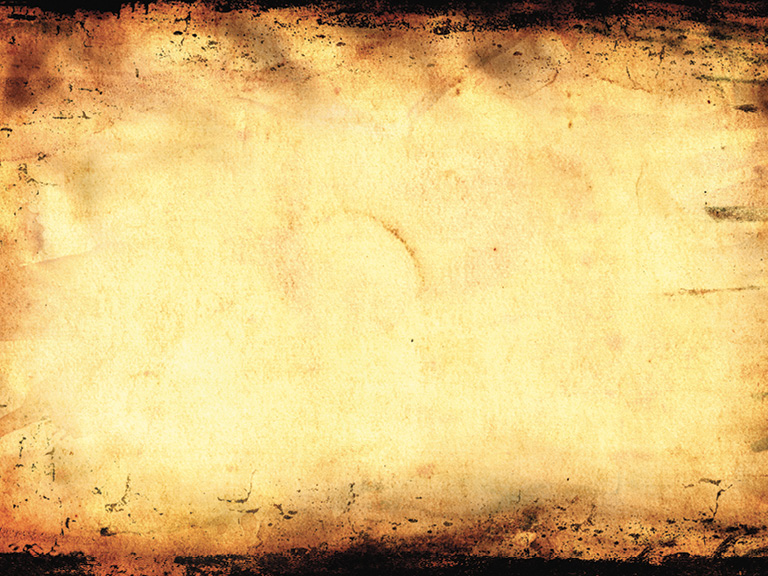 1. We must decide who we will serve this year?
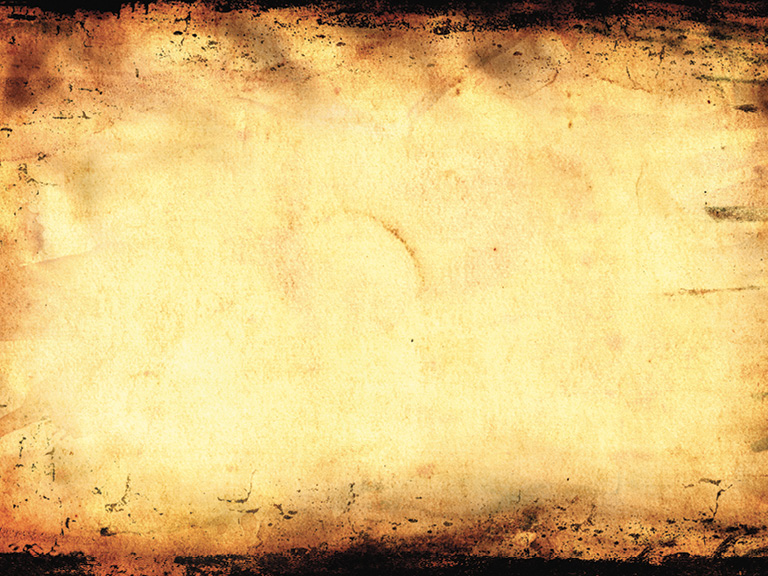 2. REMEMBER:  God owns              it all
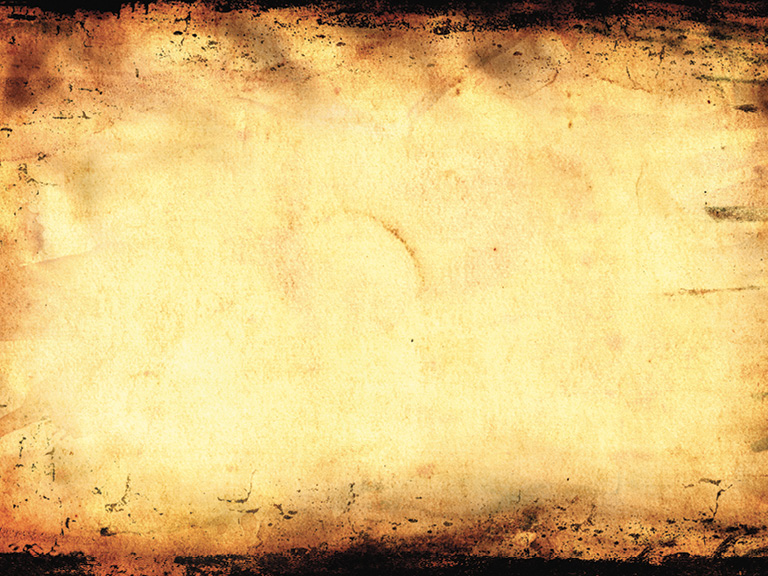 3. REMEMBER:  We must remember God is the provider.
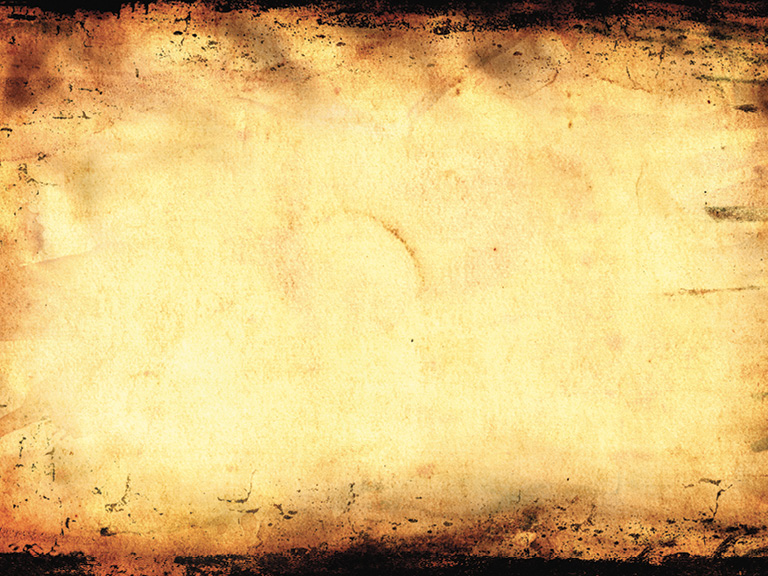 4. REMEMBER:   that Tithing Demonstrates and Stretches Our Faith.